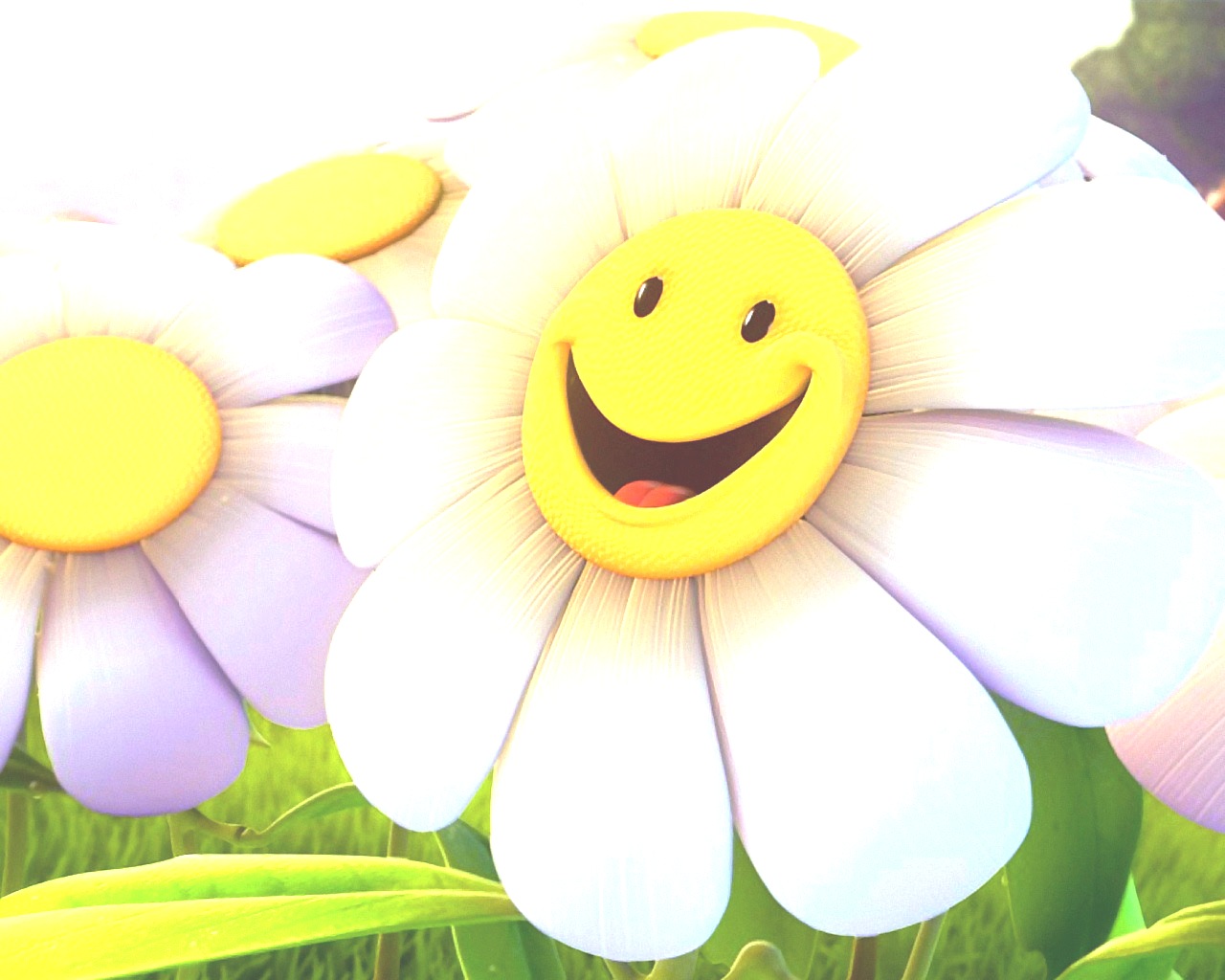 Муниципальное автономное дошкольное образовательное                      
             учреждение «Детский сад № 30 комбинированного вида»
                                             Кировского района г.Казани.
Работа  с  резервом В  МАДОУ № 30
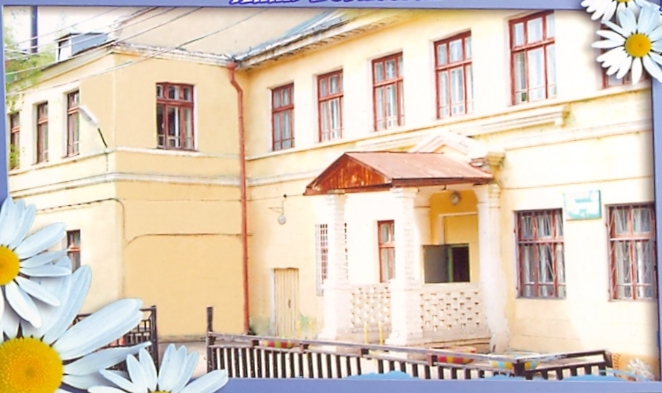 Для  педагогов и воспитателей нашего ДОУ организован информационный уголок по аттестации, который периодически обновляется.
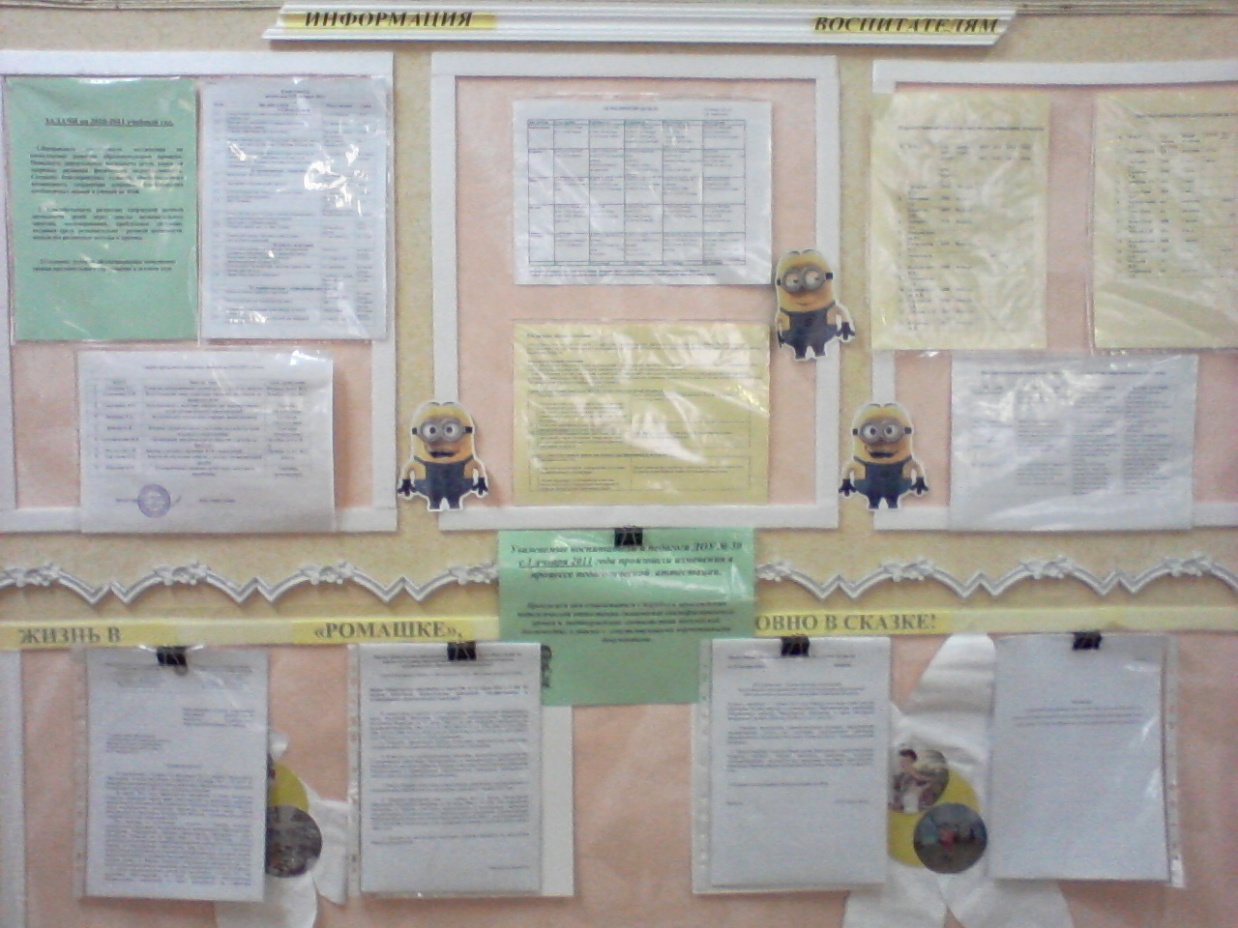 Здесь можно ознакомиться со всеми нормативными документами,
поэтапным порядком  проведения аттестации, требованиями к 
аттестуемым, графиком повышения квалификации педагогов и 
перспективным планом аттестации.
Организация «круглого стола», консультаций для педагогов и воспитателей  Доу  по вопросам предстоящей аттестации
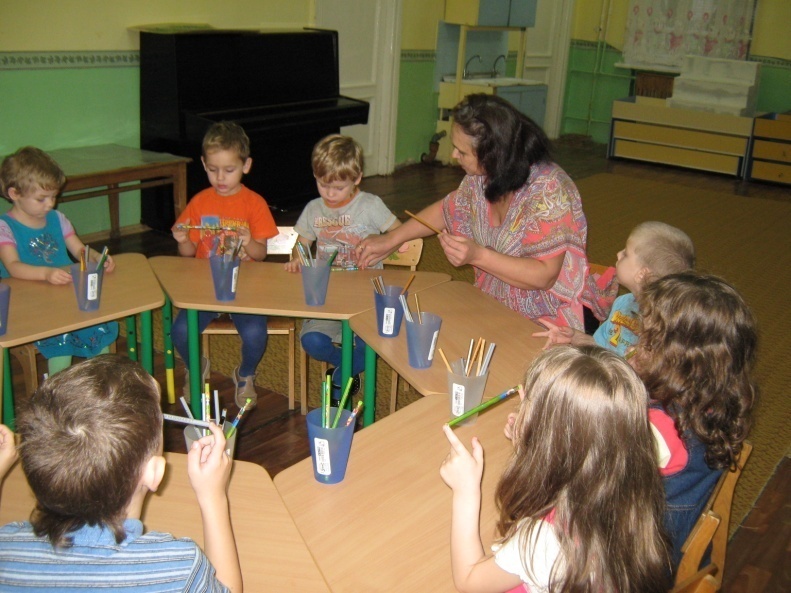 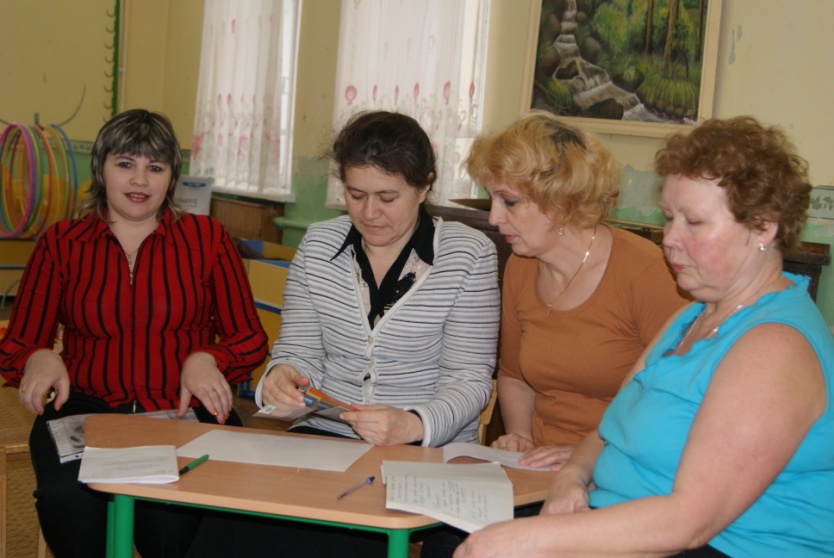 ознакомление  с планом работы по
аттестации
обобщение опыта работы на городском           и республиканском уровне
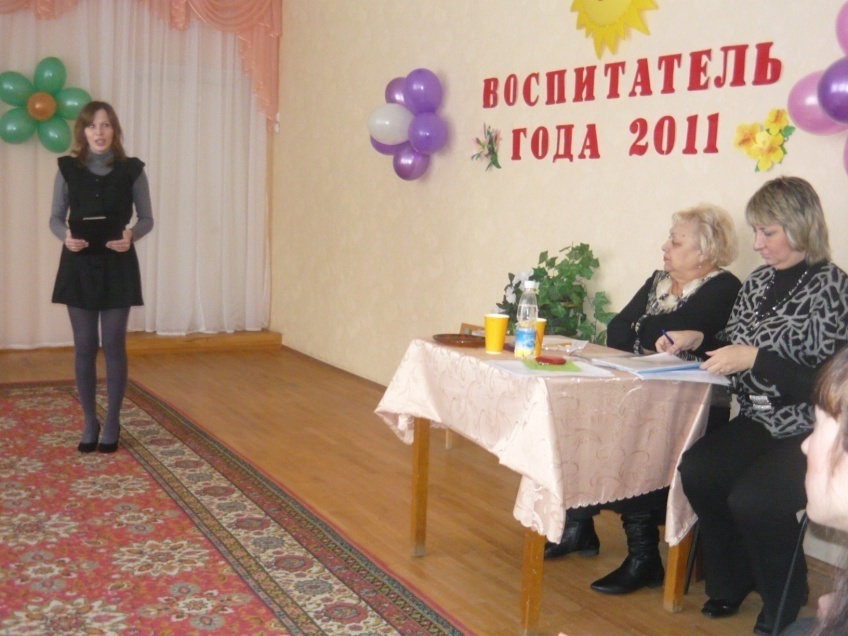 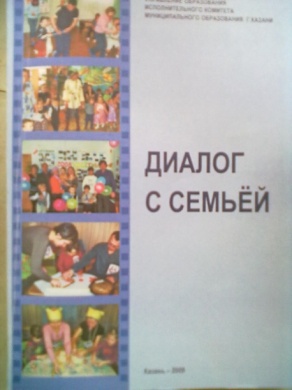 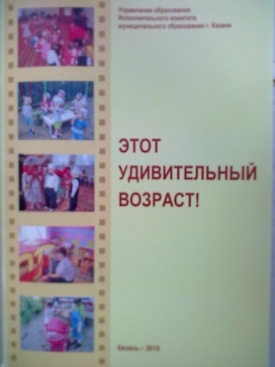 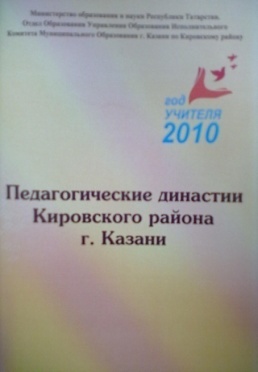 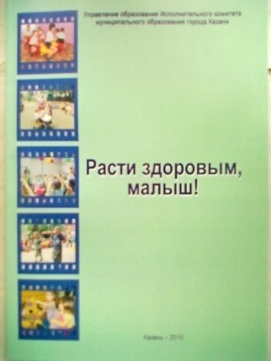 участие в конкурсах
участие в издательской деятельности
2. Повышение квалификационного уровня педагогов и воспитателей, обучение на курсах ИКТ, проведение компьютерного тестирования.
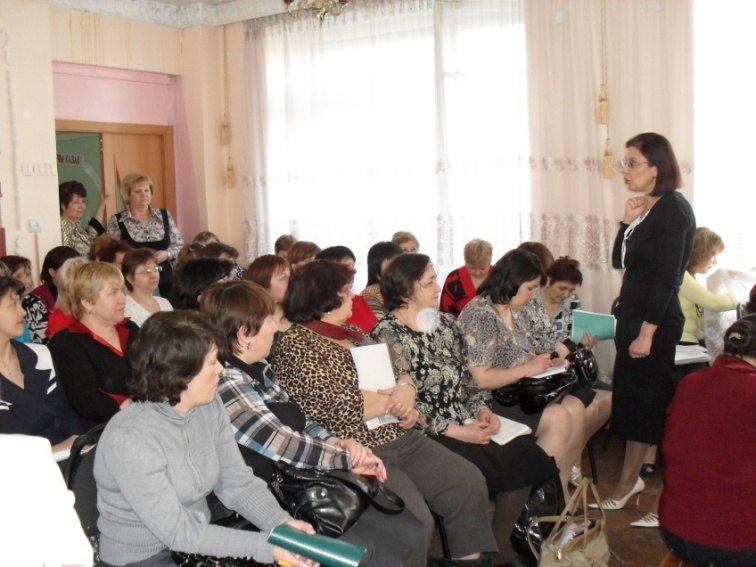 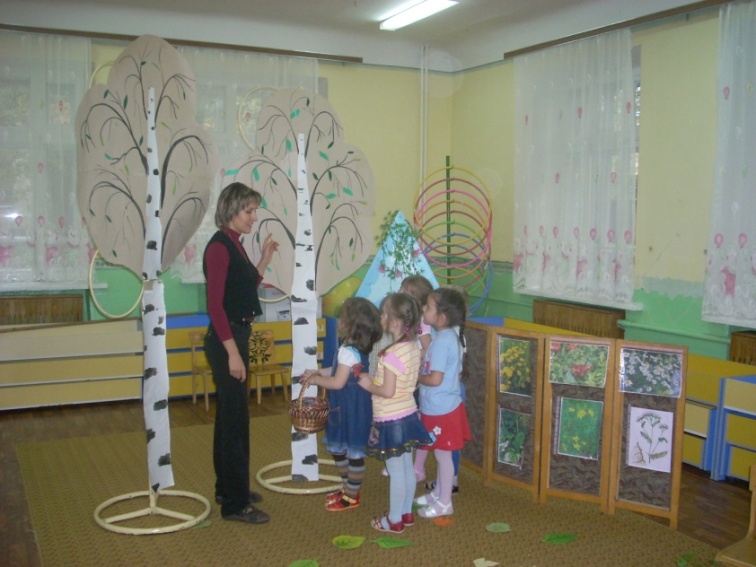 смотр мастер- класса для педагогов ДОУ в рамках курсов ИРО РТ
смотр открытых занятий на 
методических  объединениях района
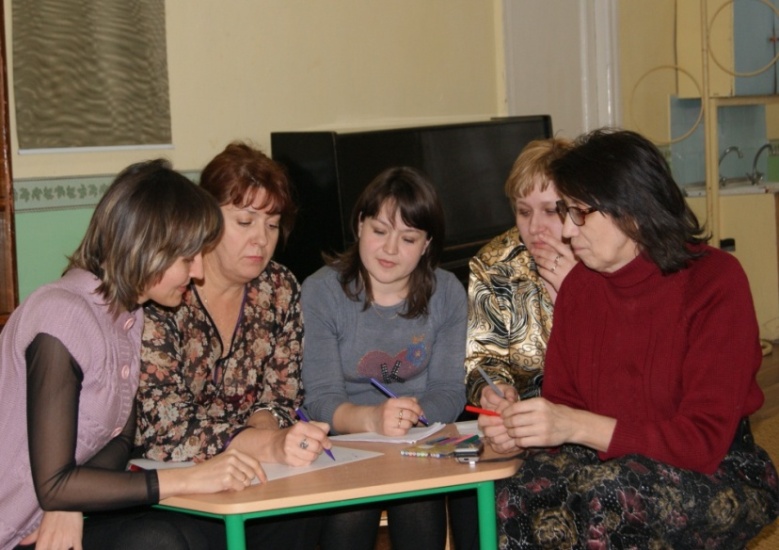 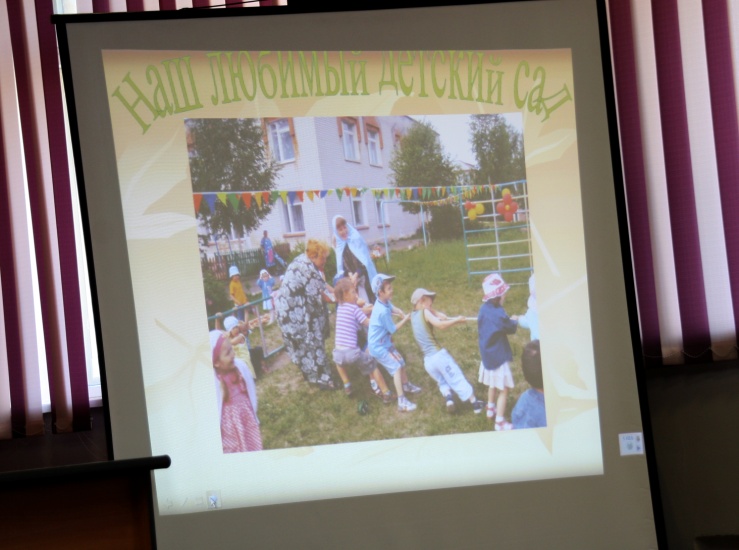 подготовка к компьютерному
тестированию педагогов
обучение на курсах ИКТ